Transcription and Translation
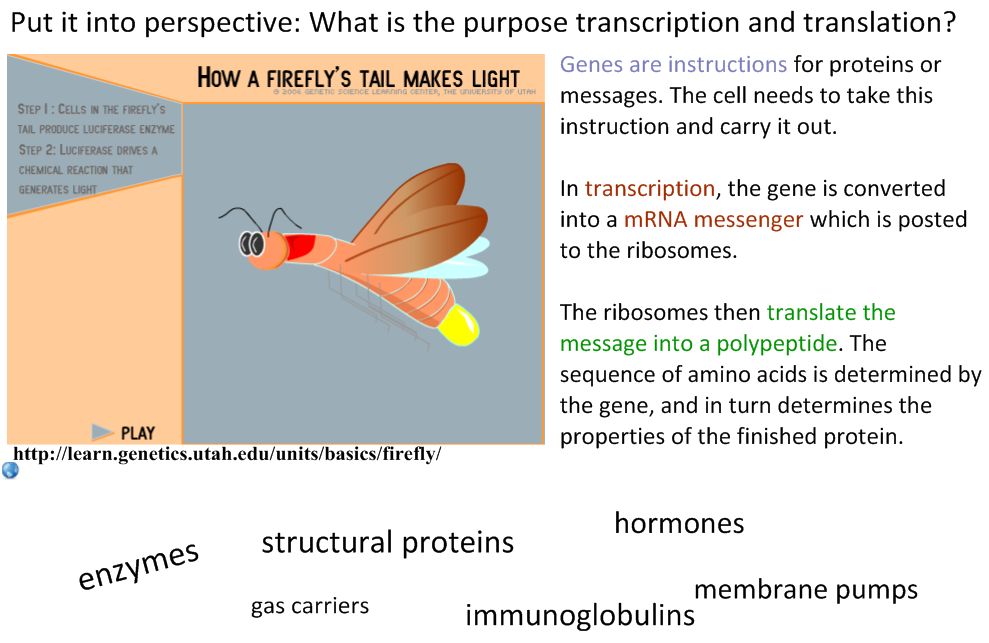 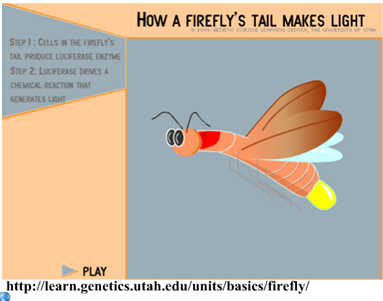 http://learn.genetics.utah.edu/content/molecules/firefly/
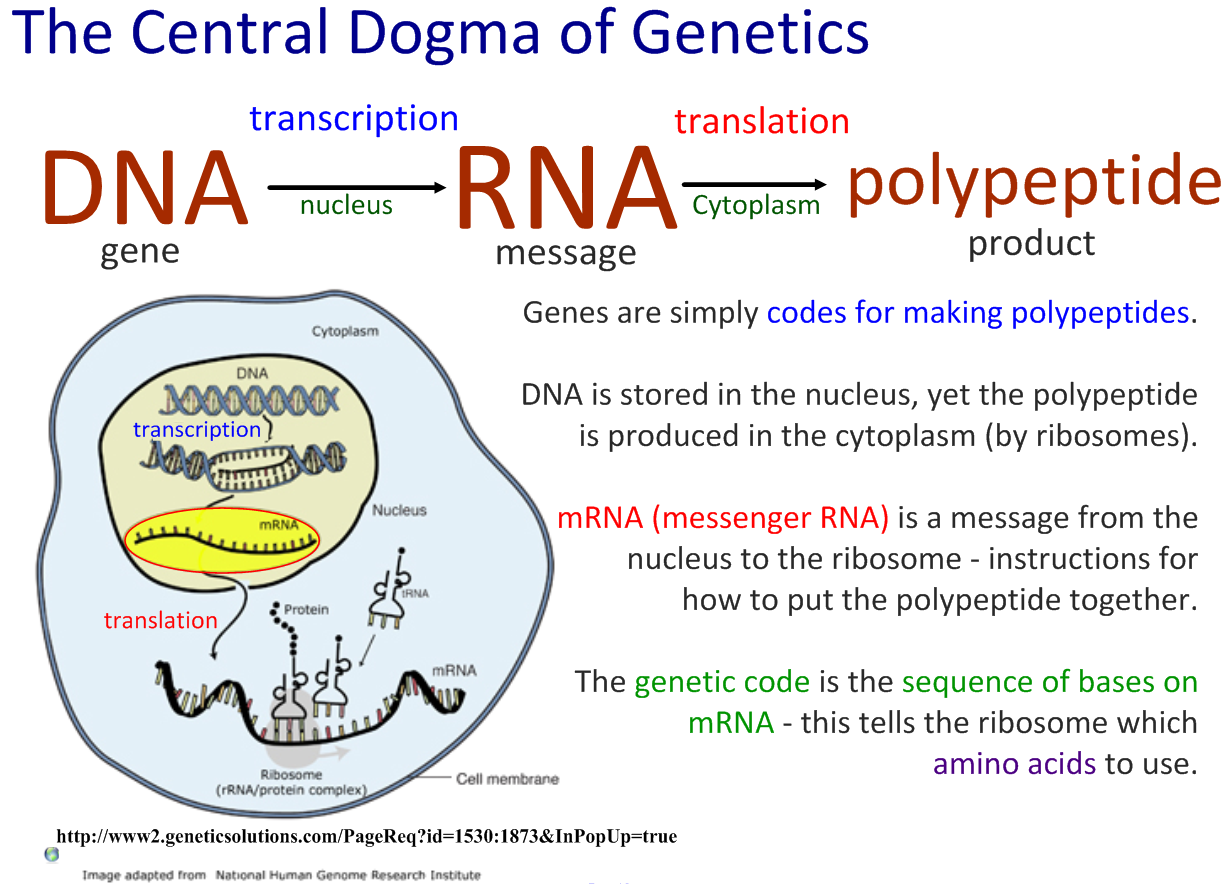 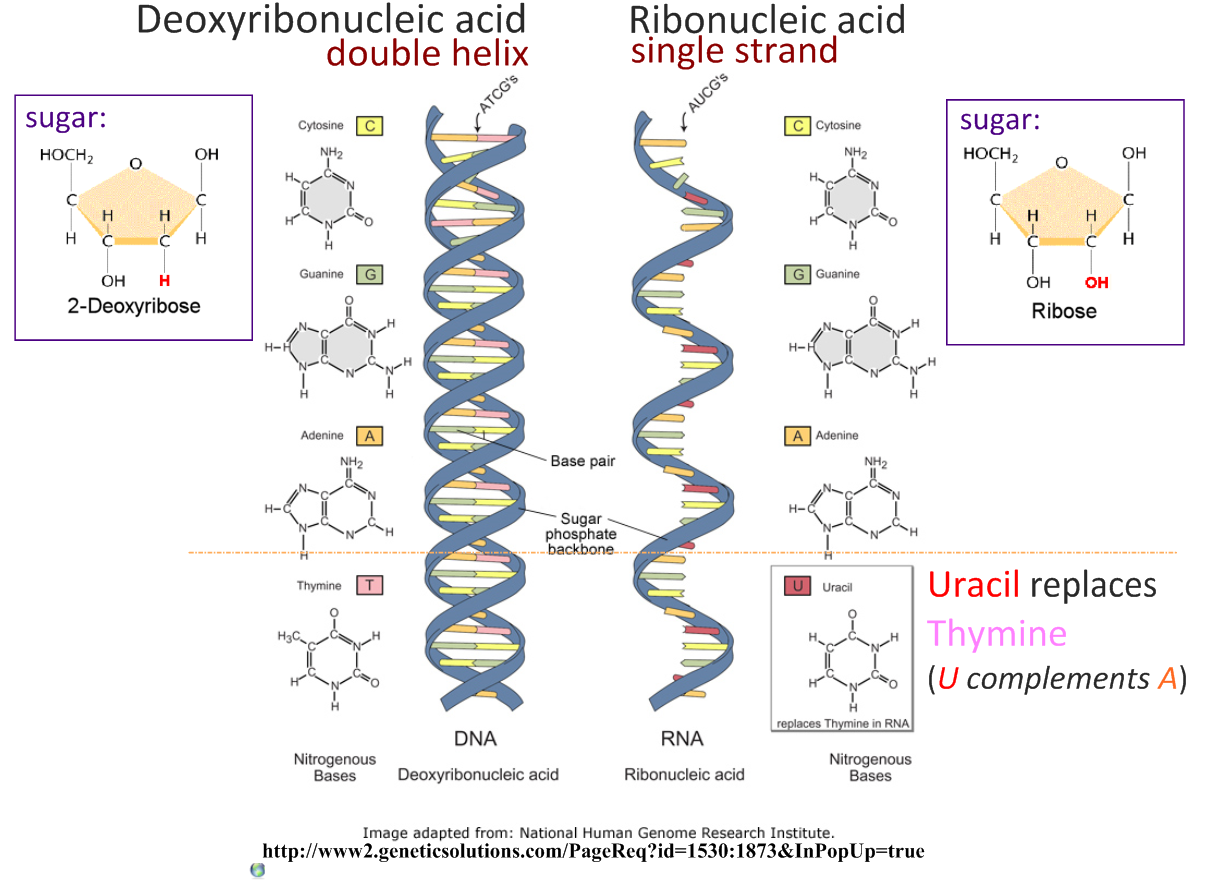 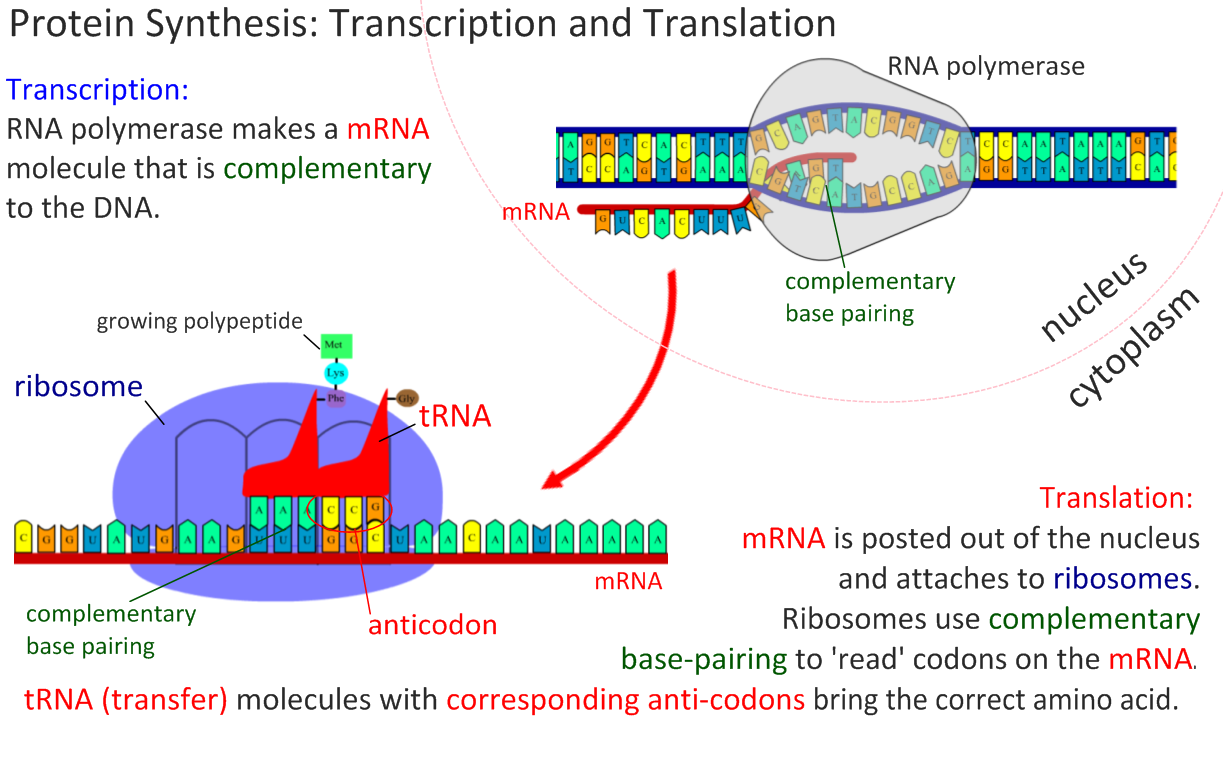 Transcription animation
Translation animation
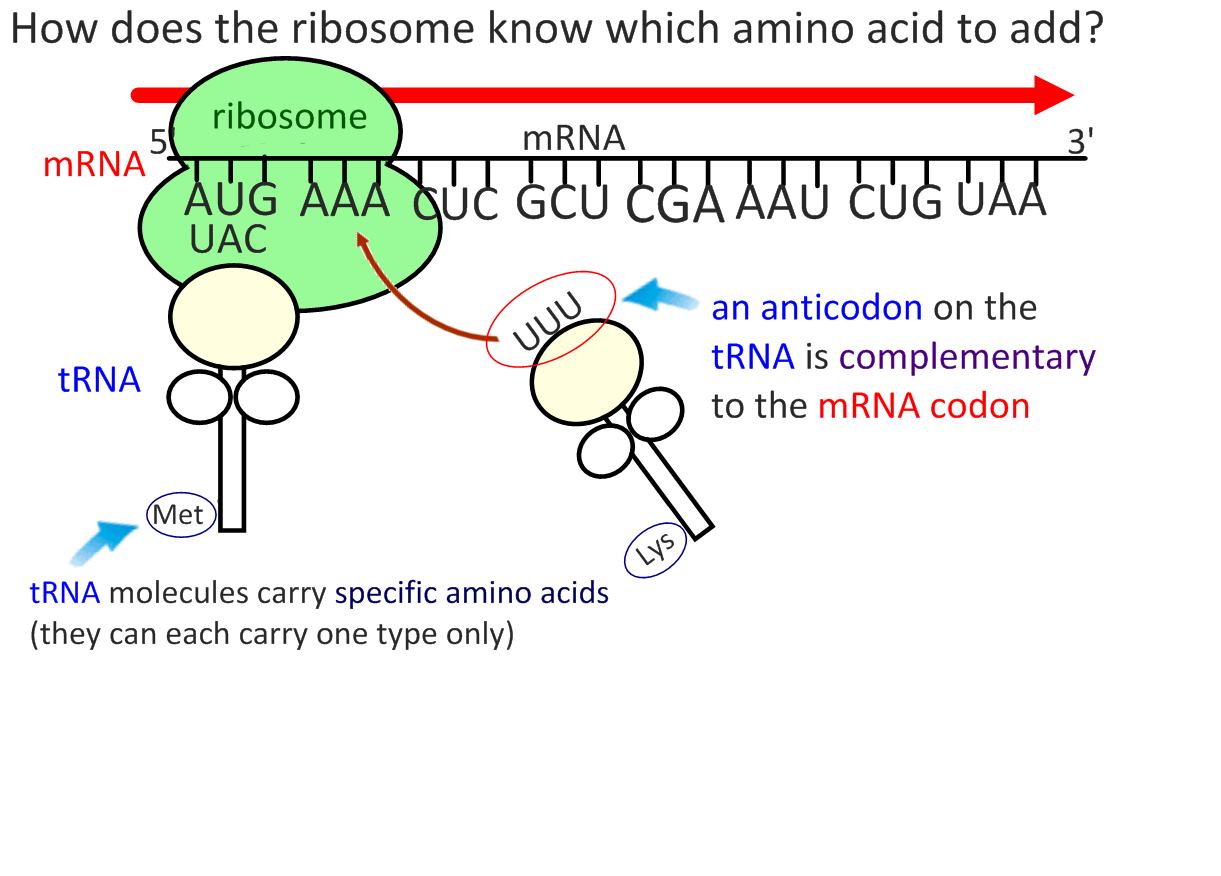 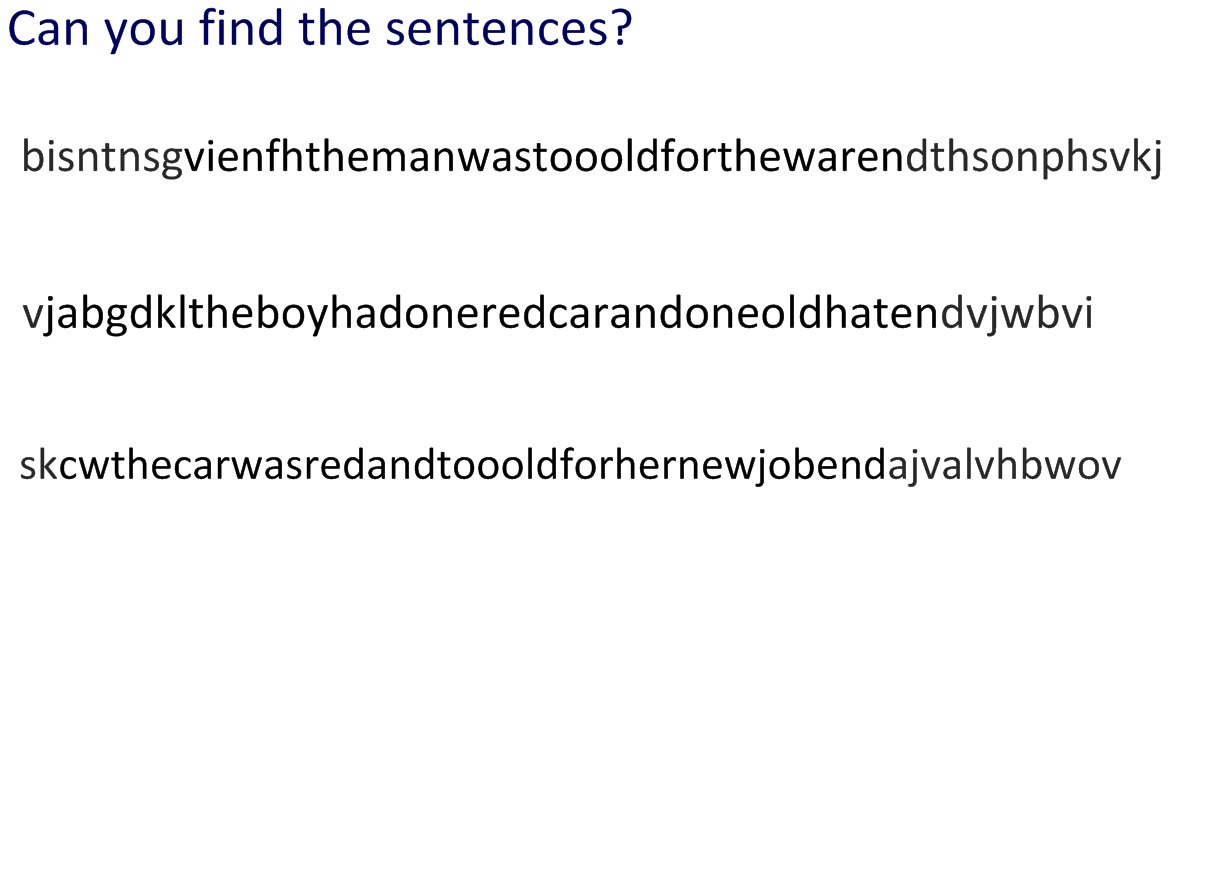 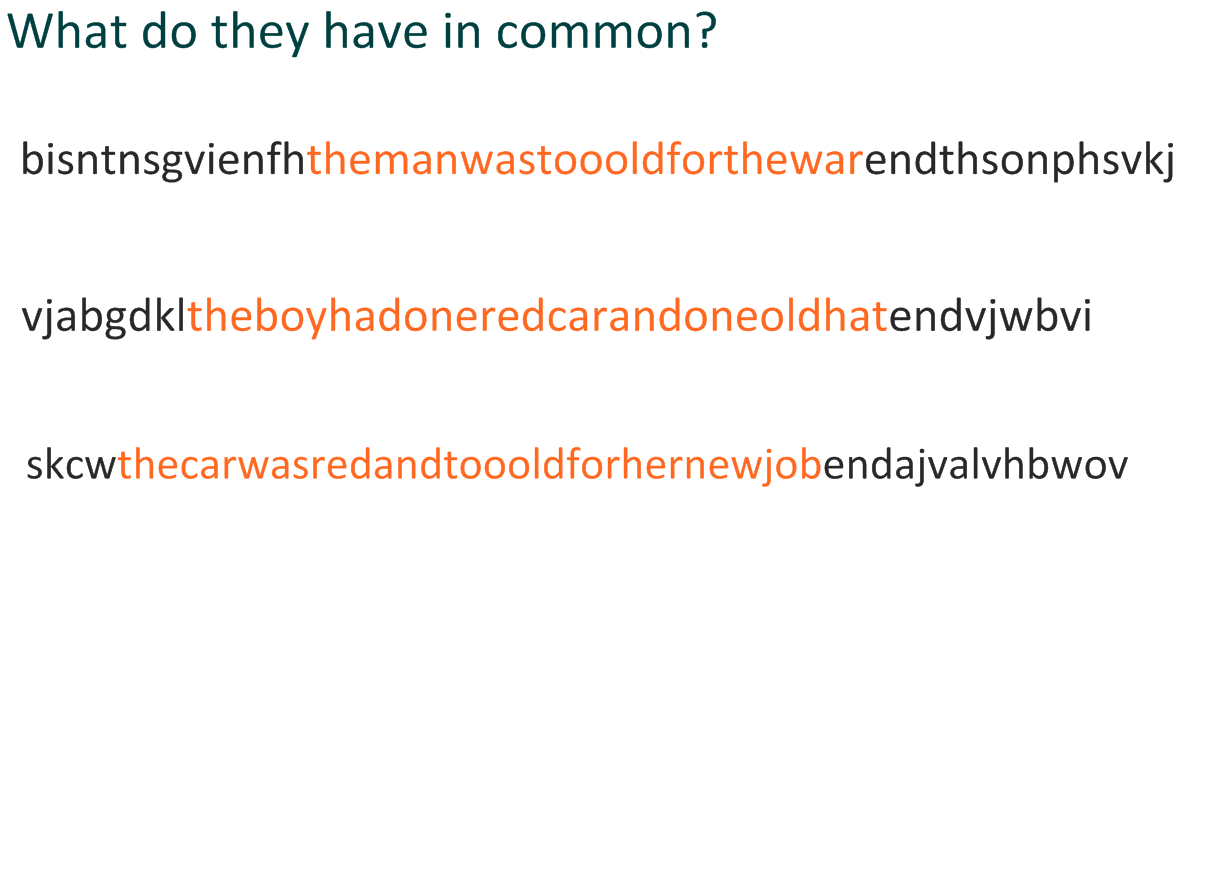 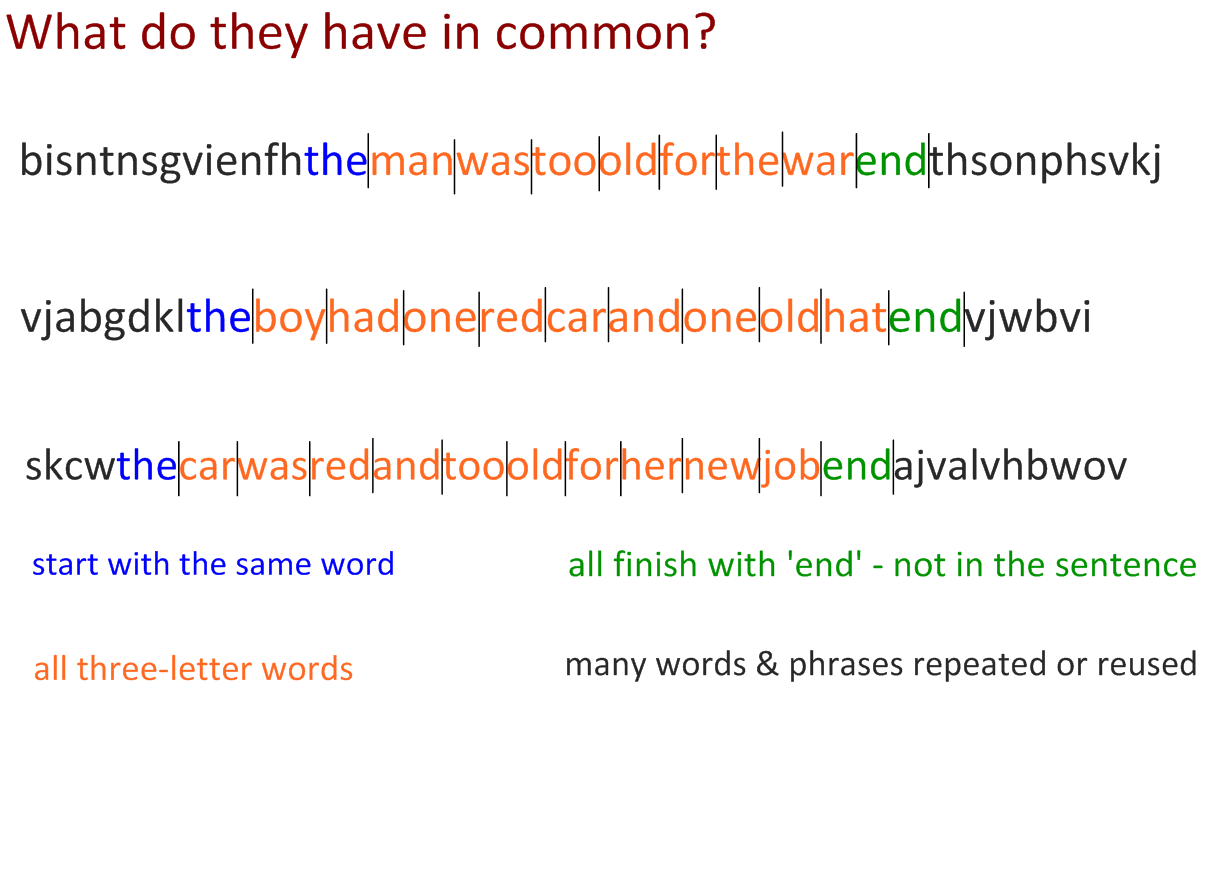 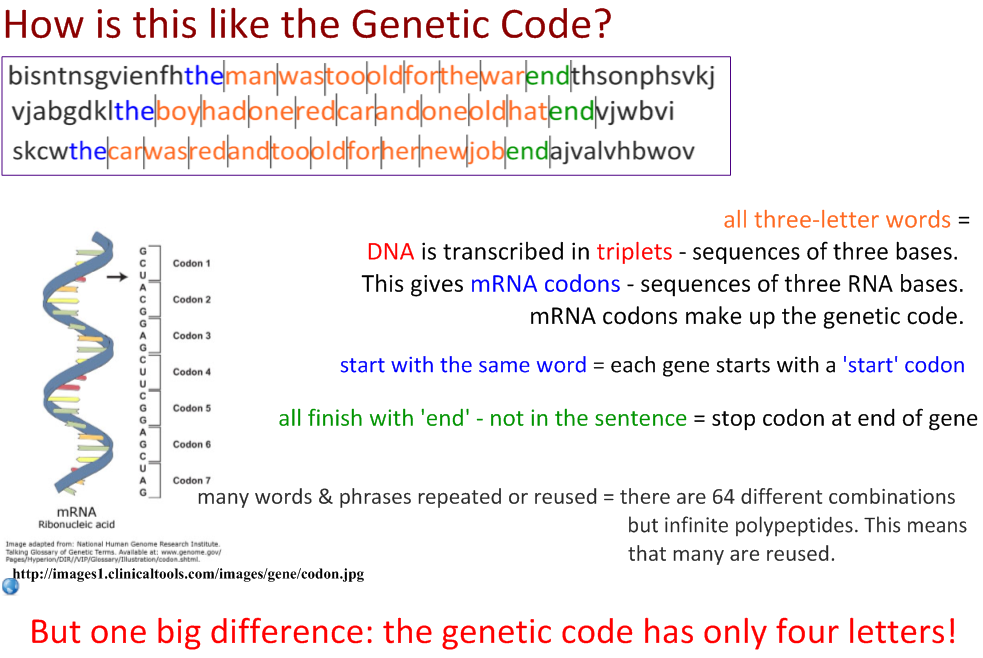 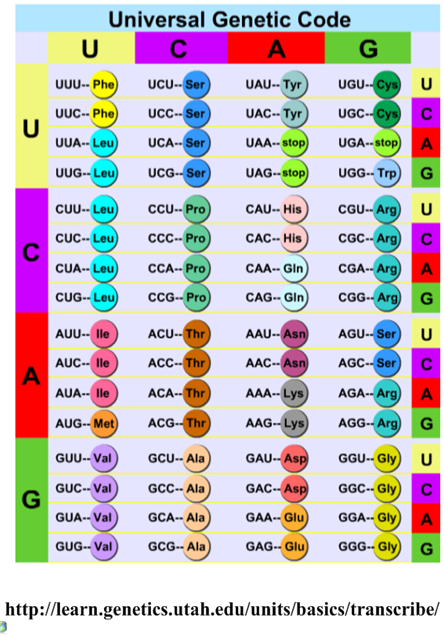 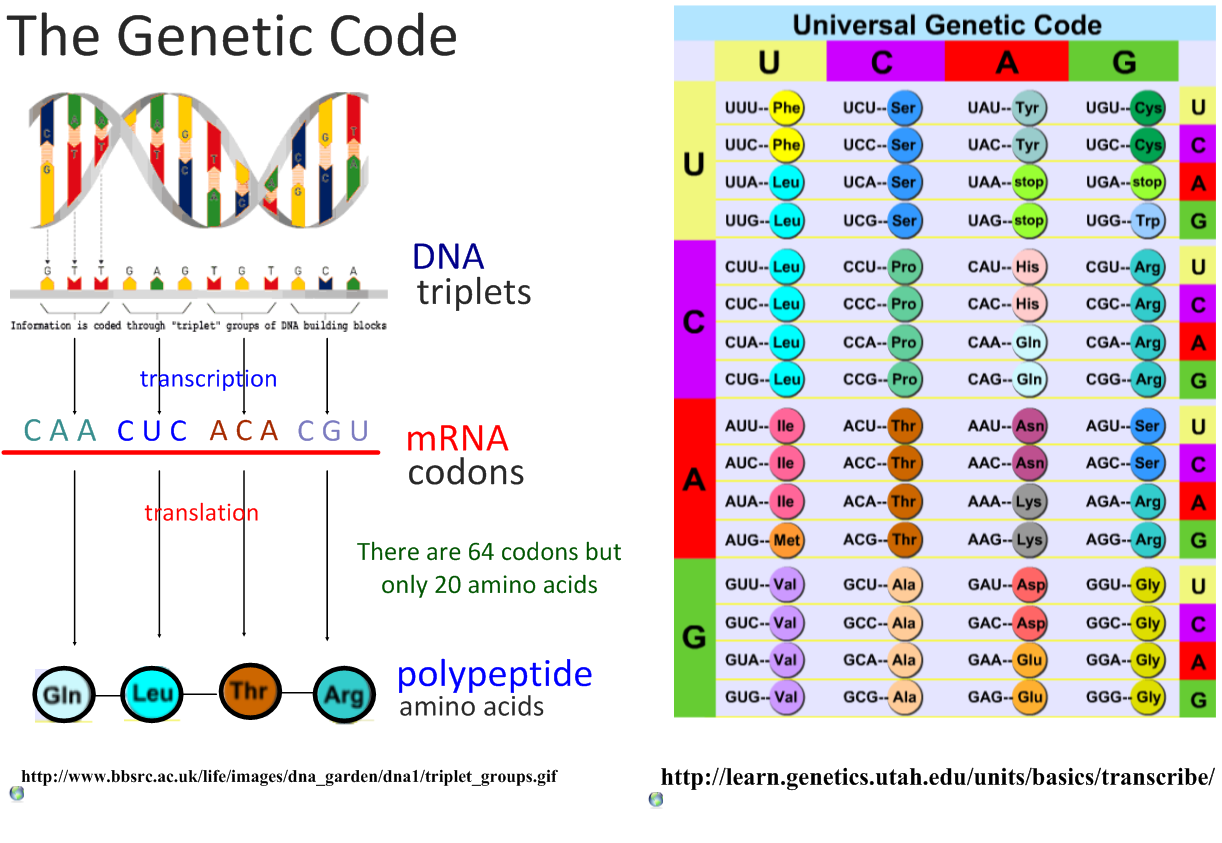 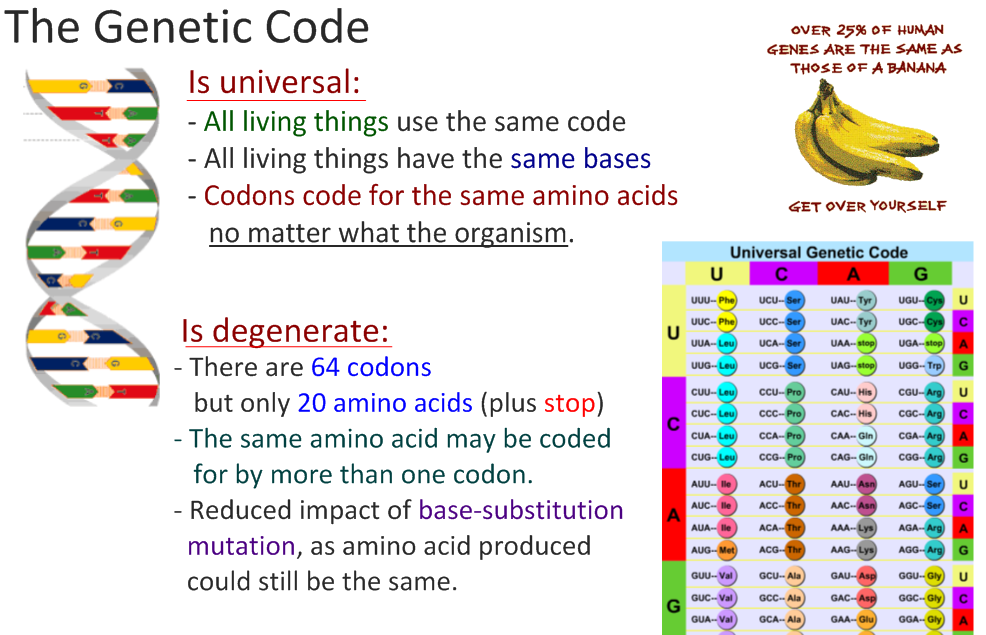 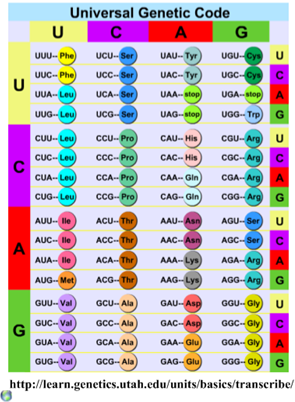 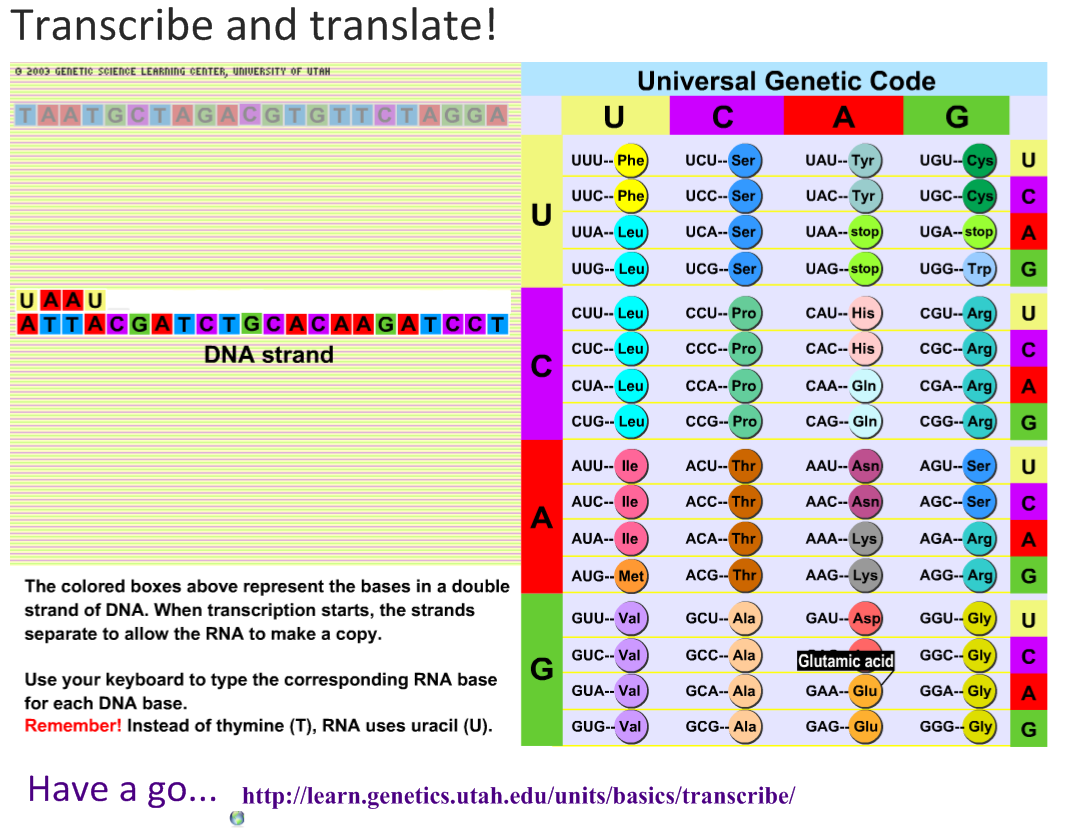 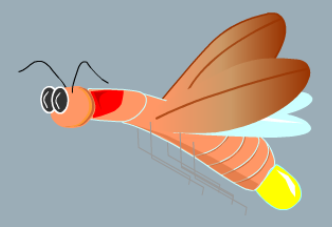 fire fly
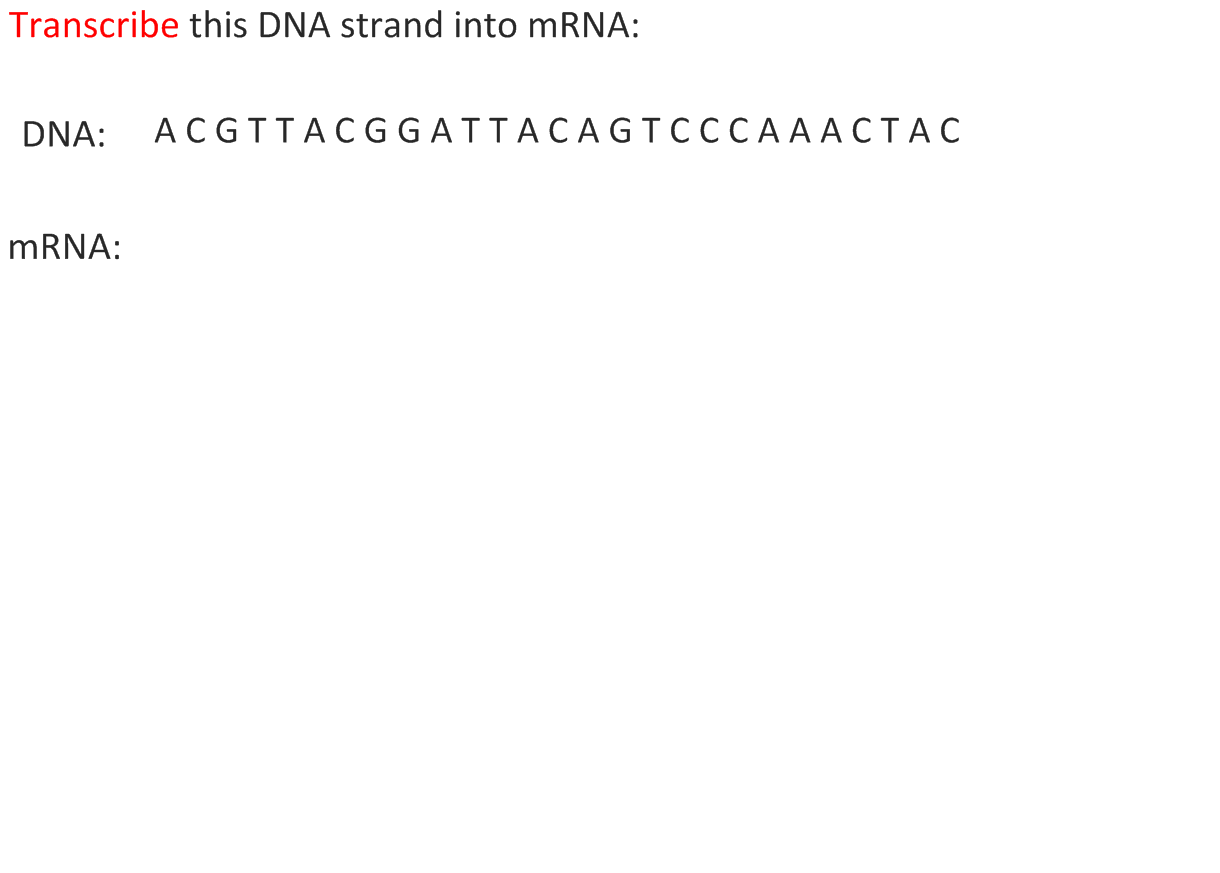 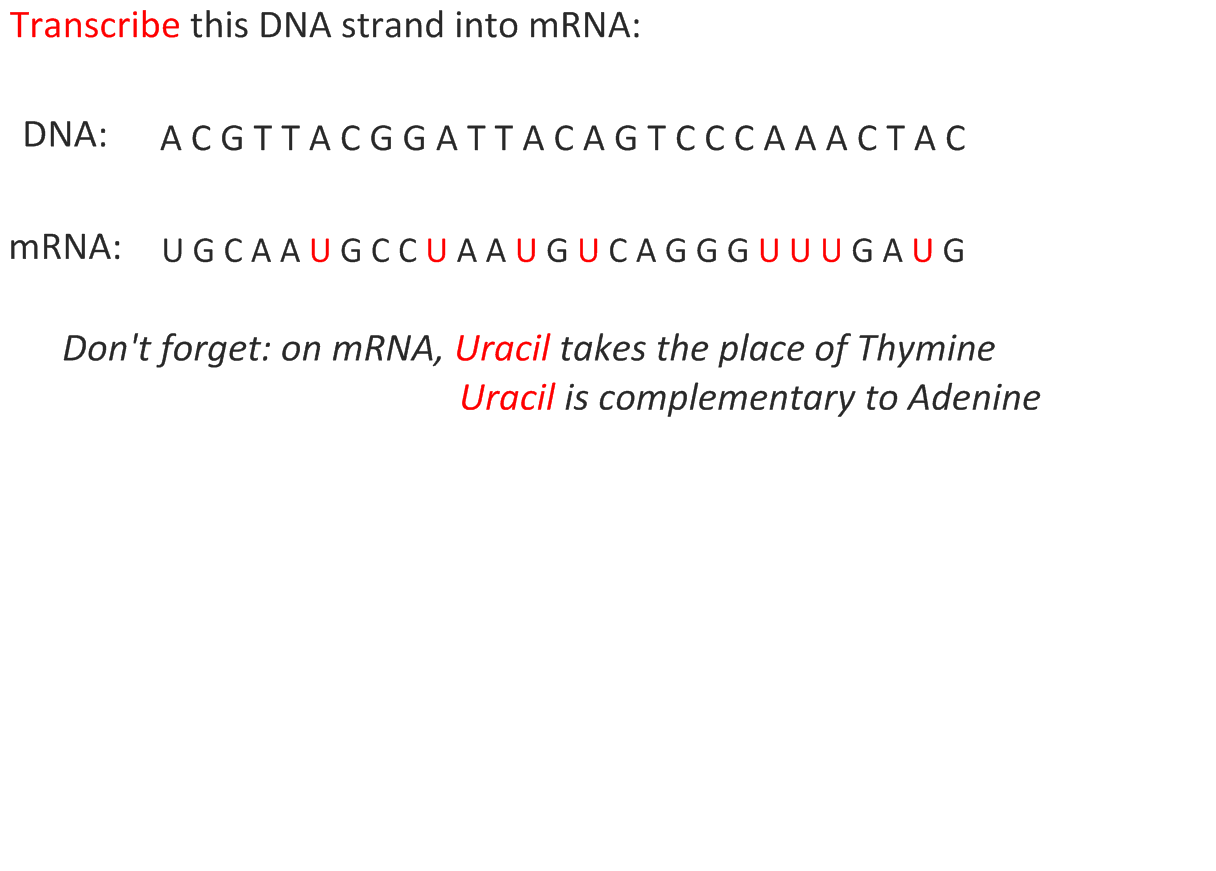 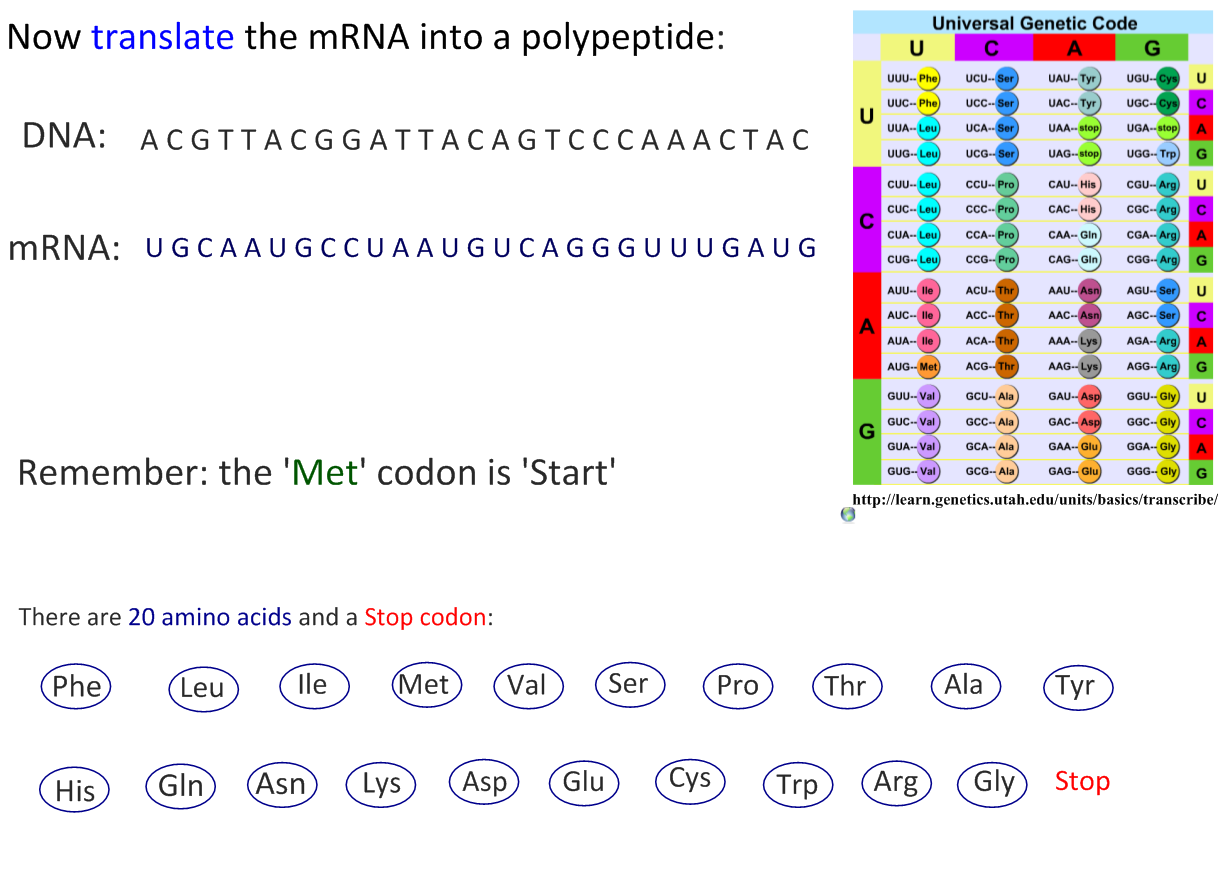 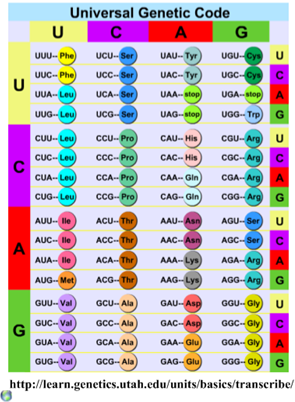 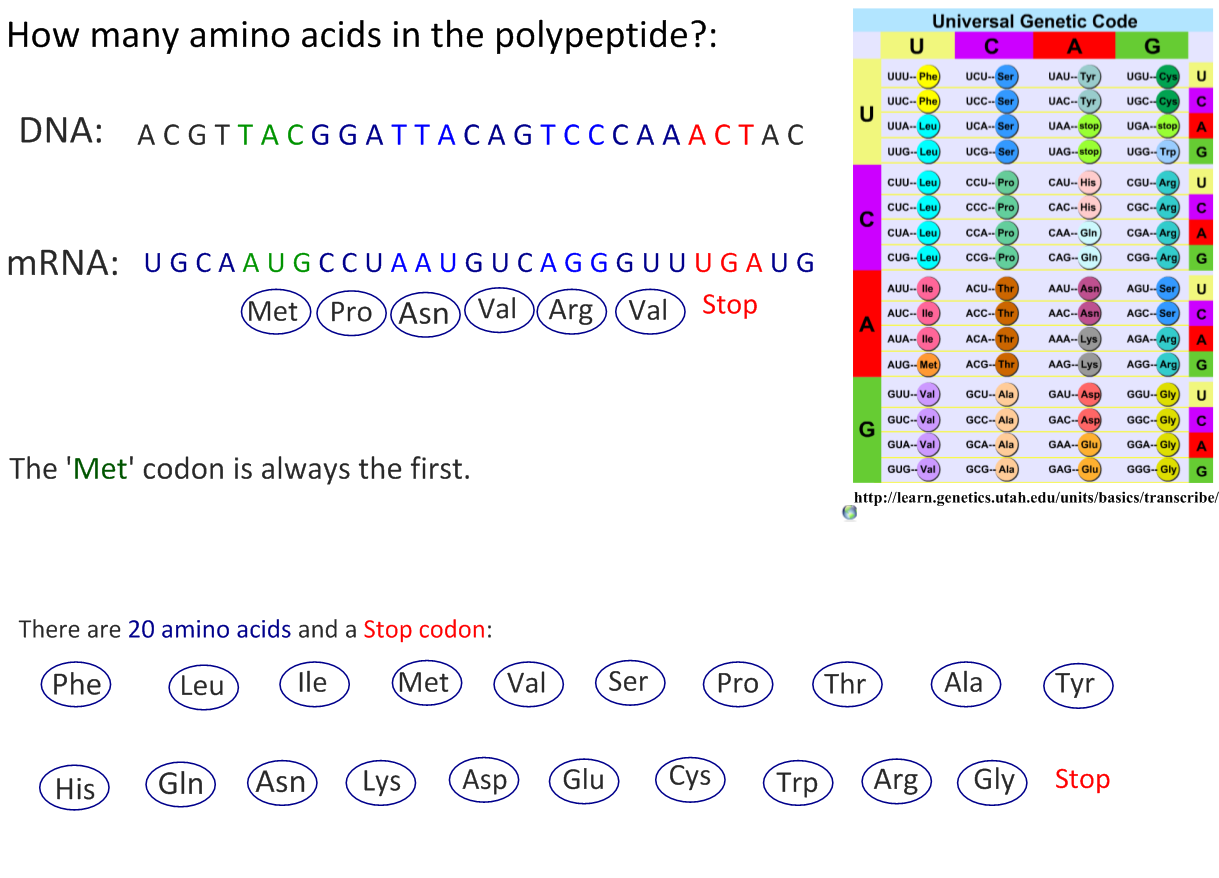 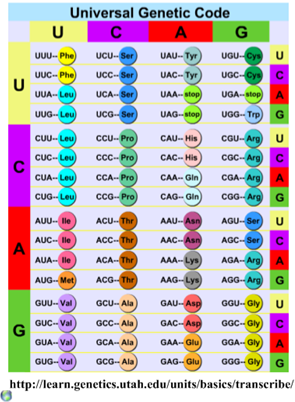 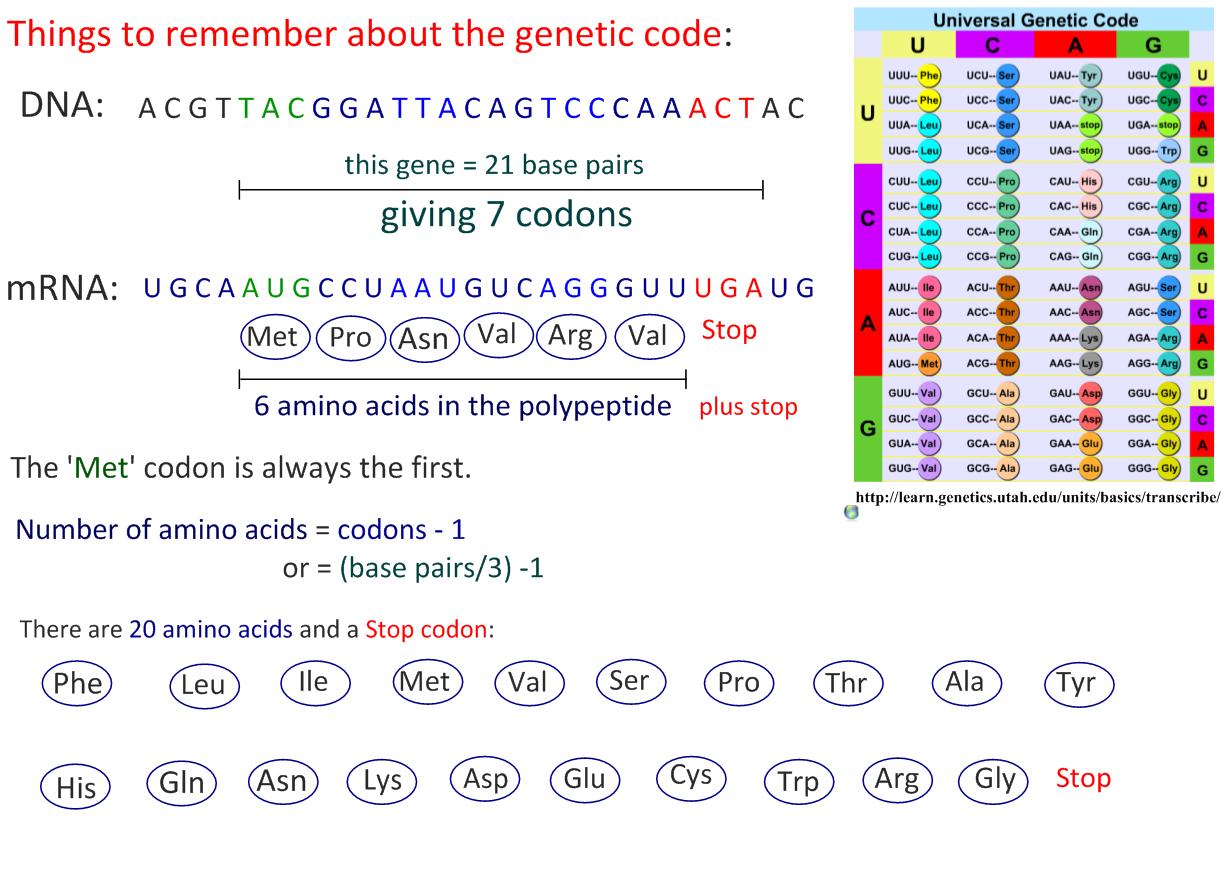 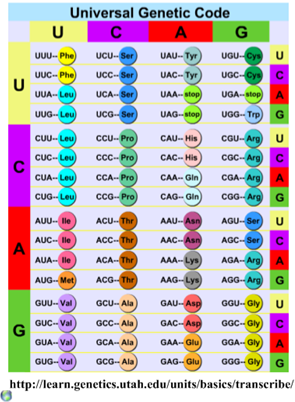 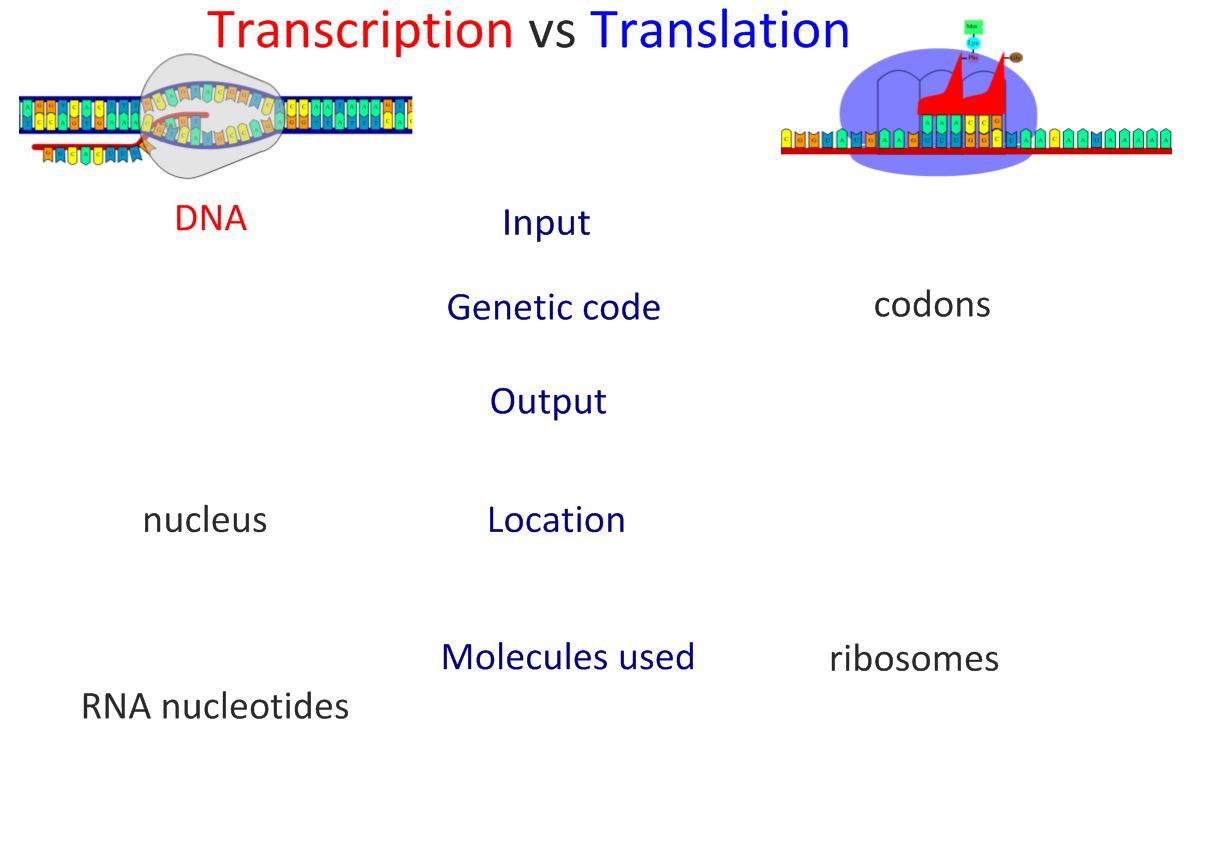 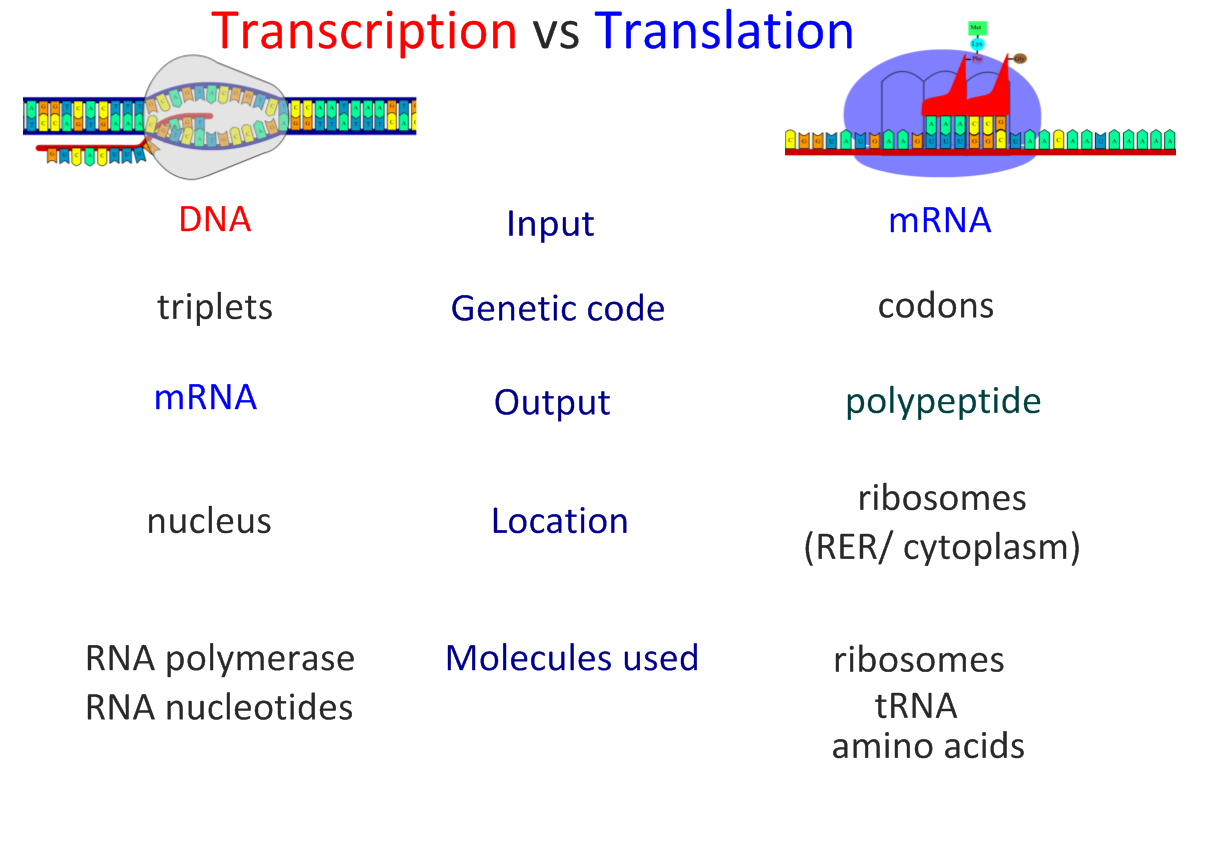 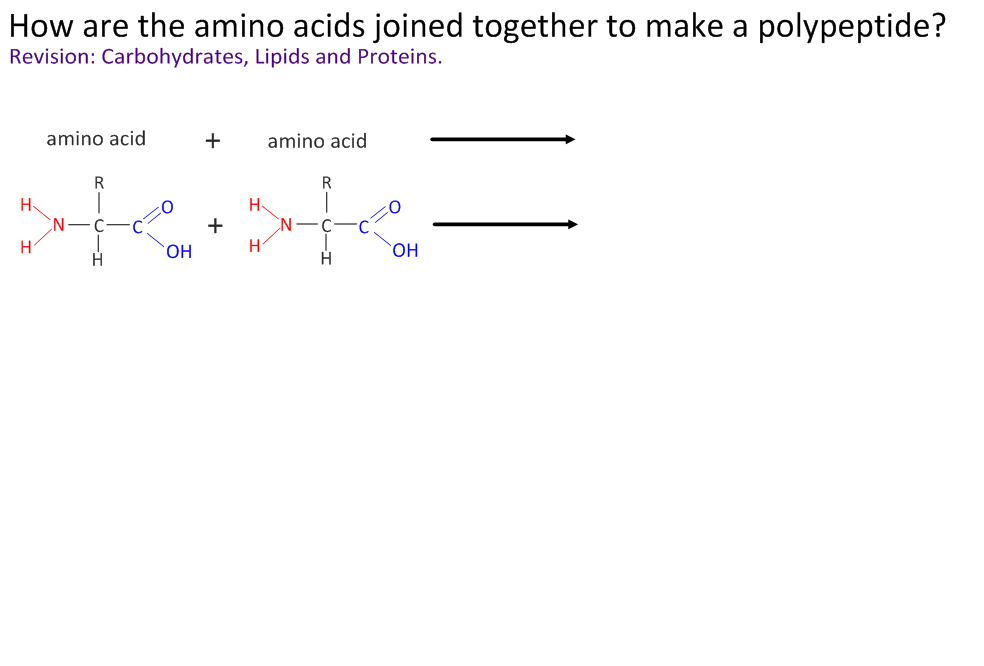 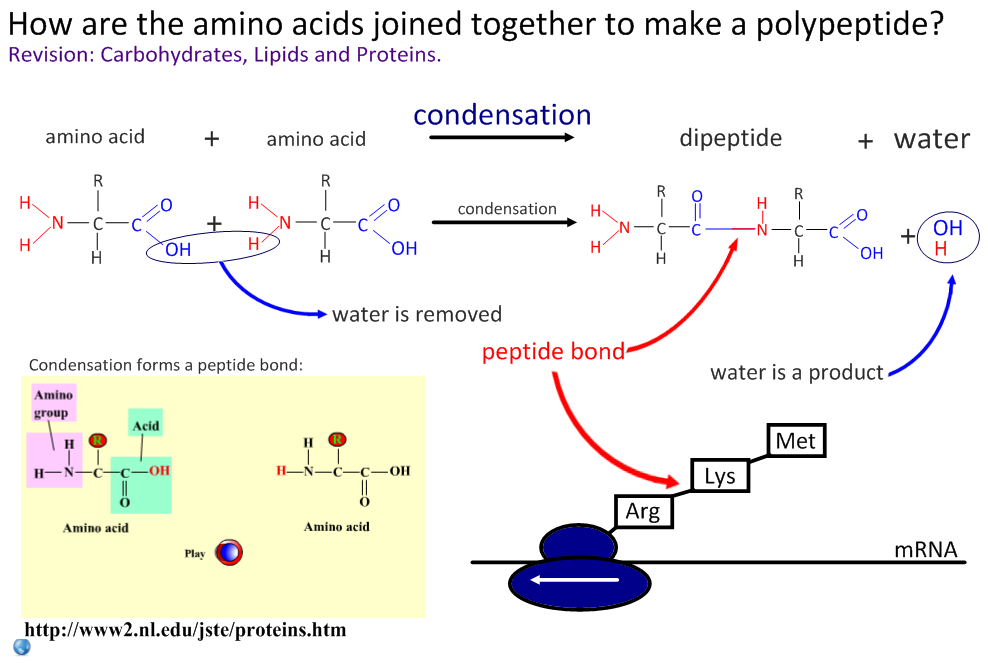 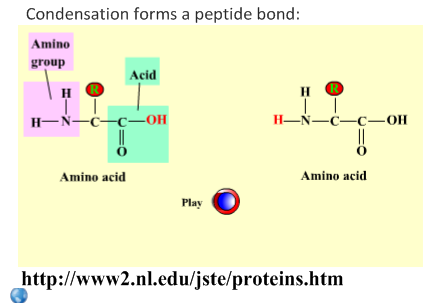 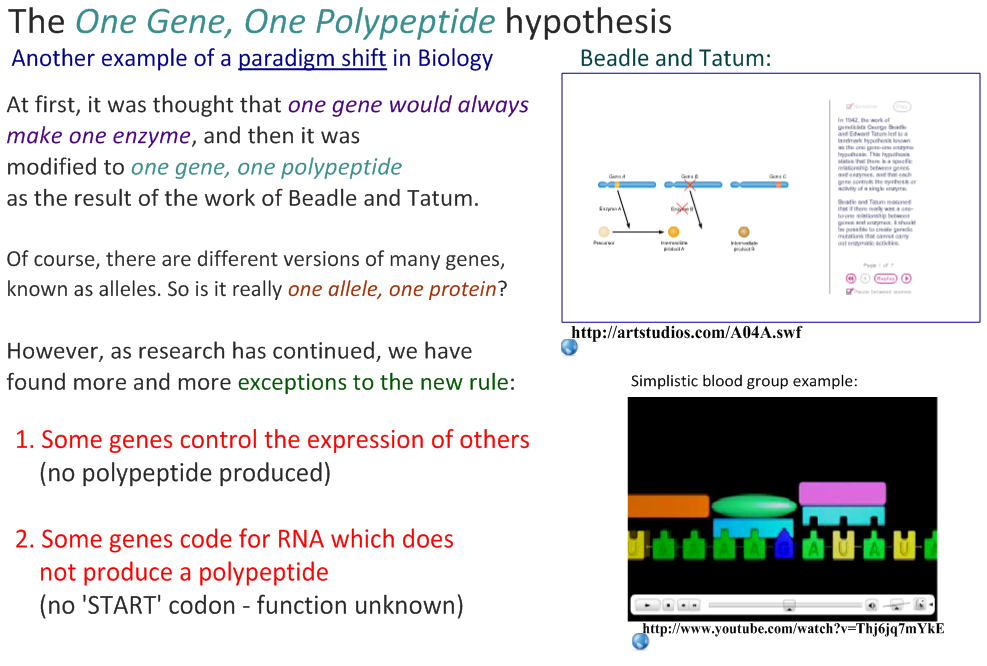 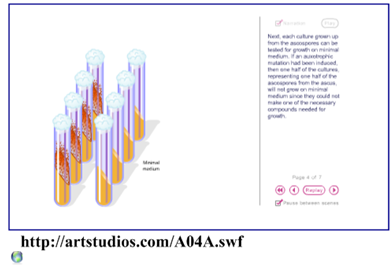 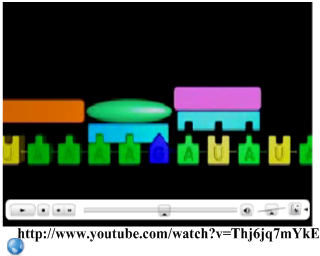 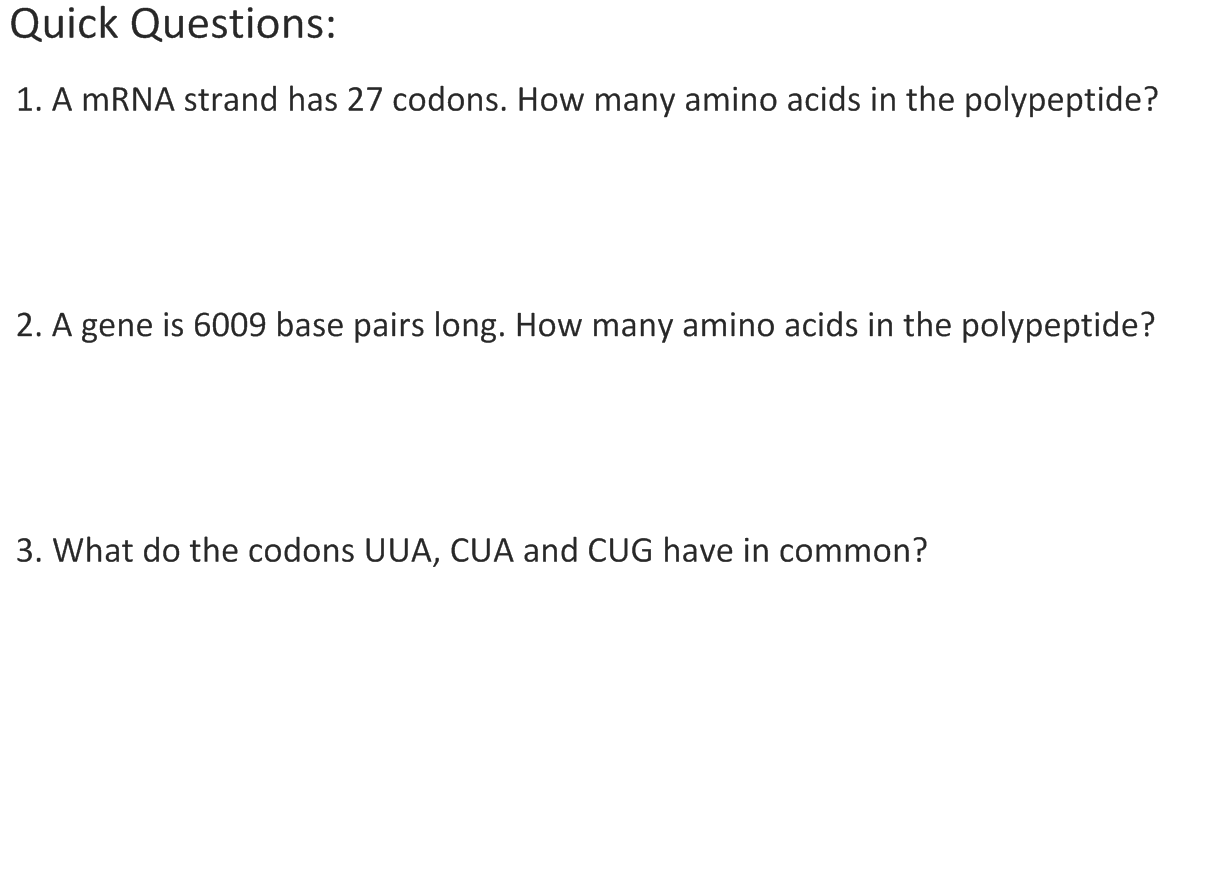 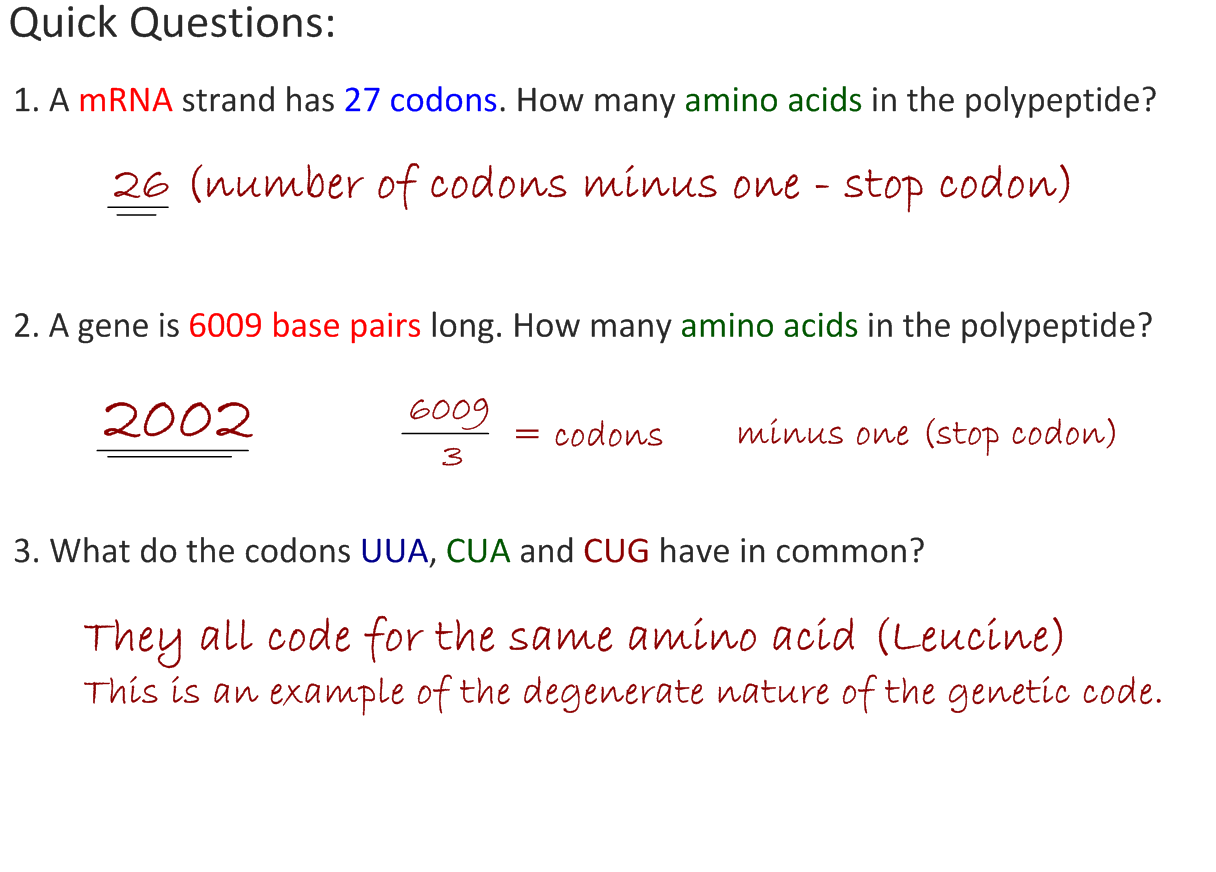